Slope
The Slope of A Line
Slope (m): the ratio of the change in the variable on the vertical axis to the change in the variable on the horizontal axis
Slope = vertical change ÷ horizontal change or rise/run
Formula:	m =    ΔY
							 ΔX
Δ = “the difference in”
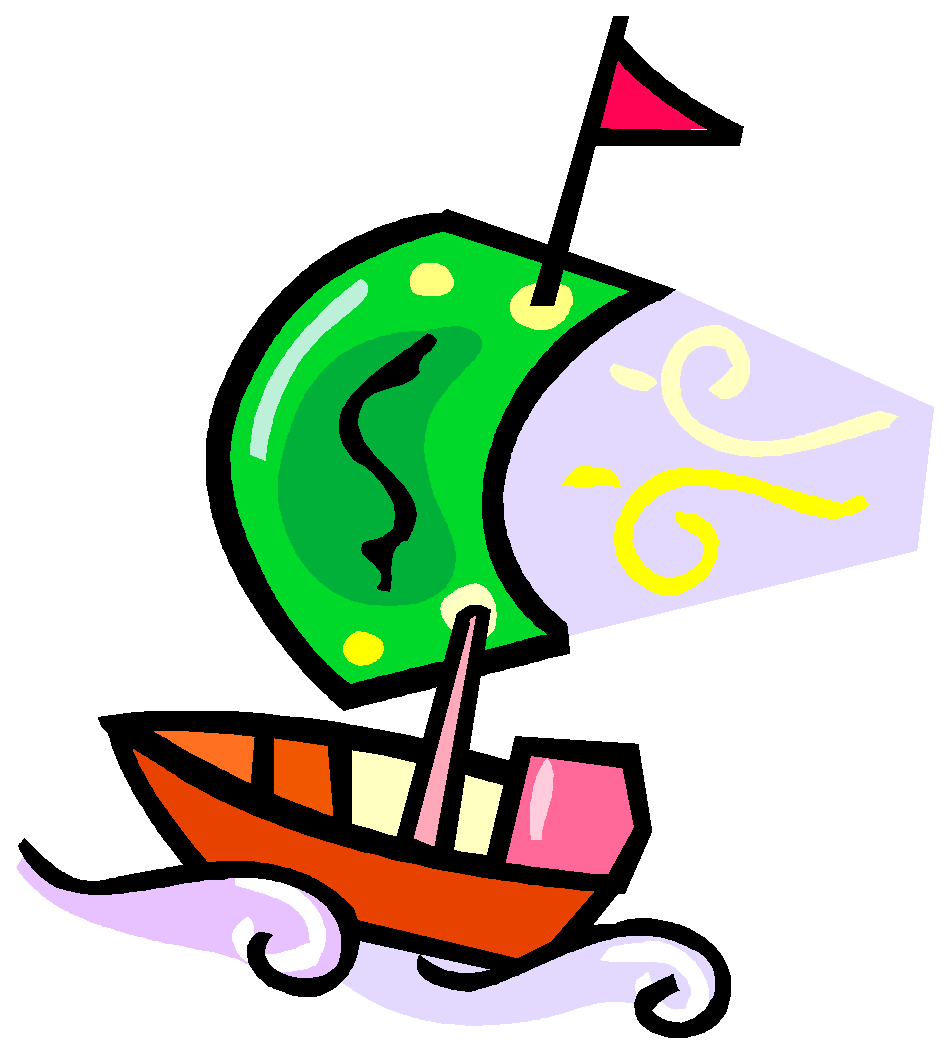 The Slope of a Line
(x,y)
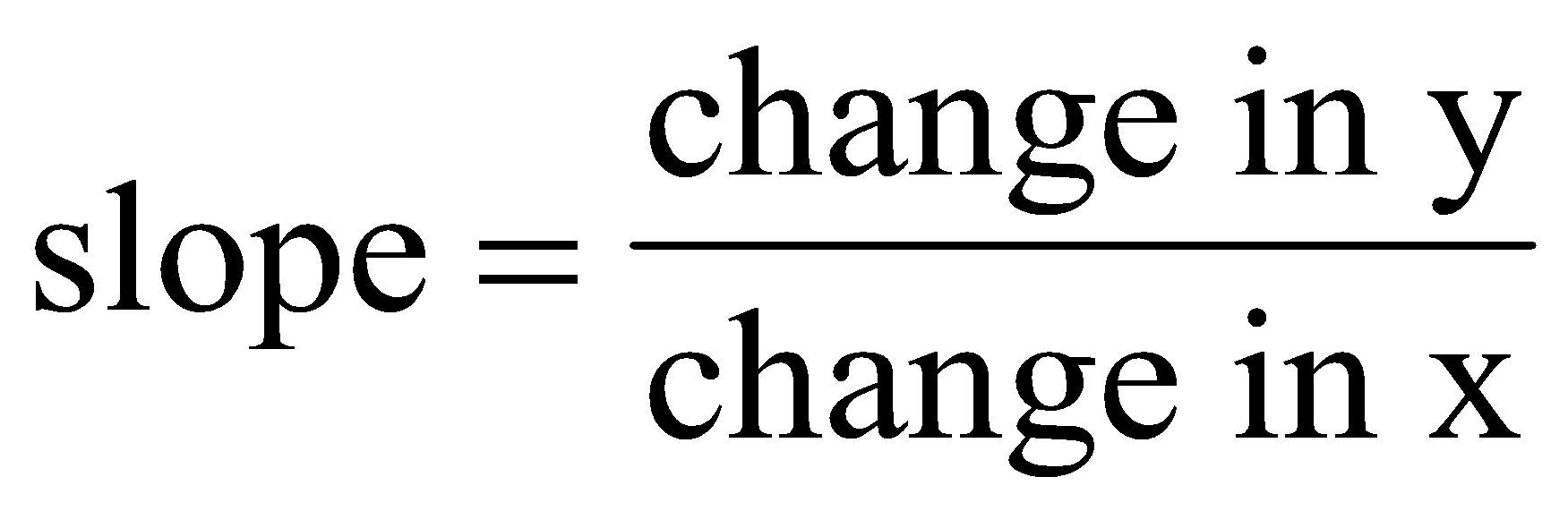 y
change in y
change in x
x